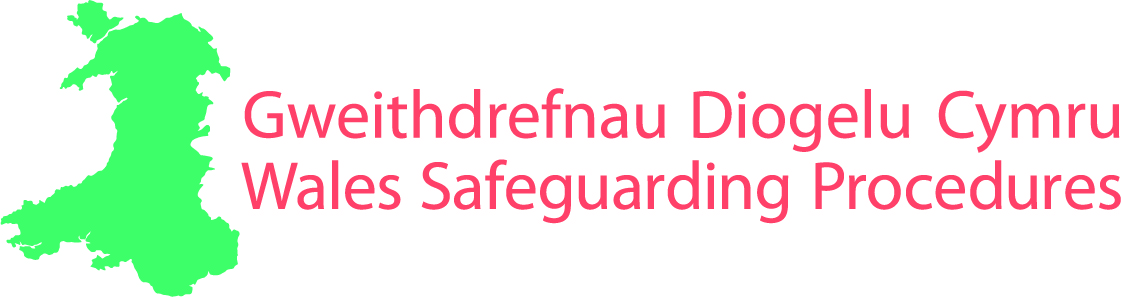 [TITLE]
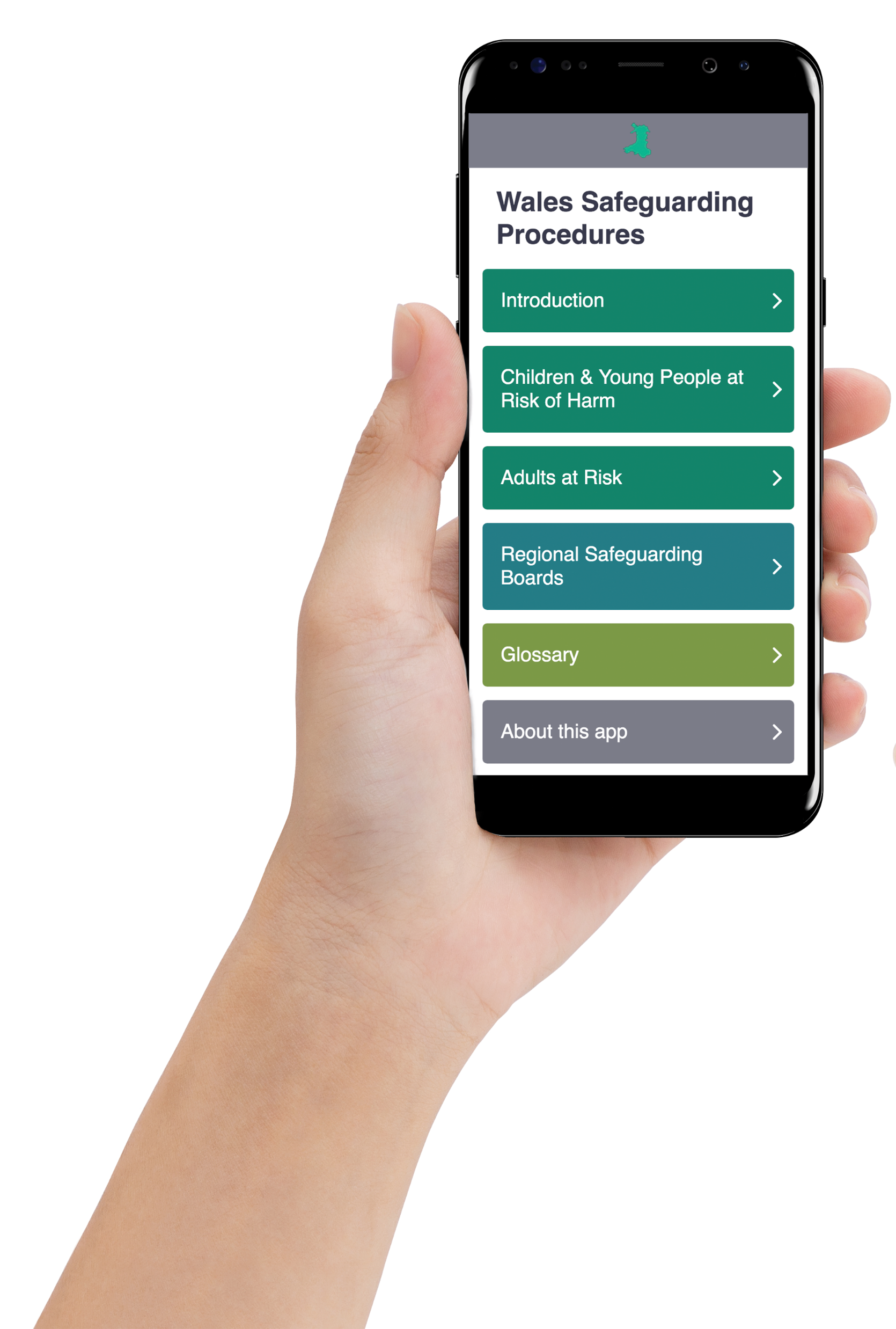 SLIDE TITLE
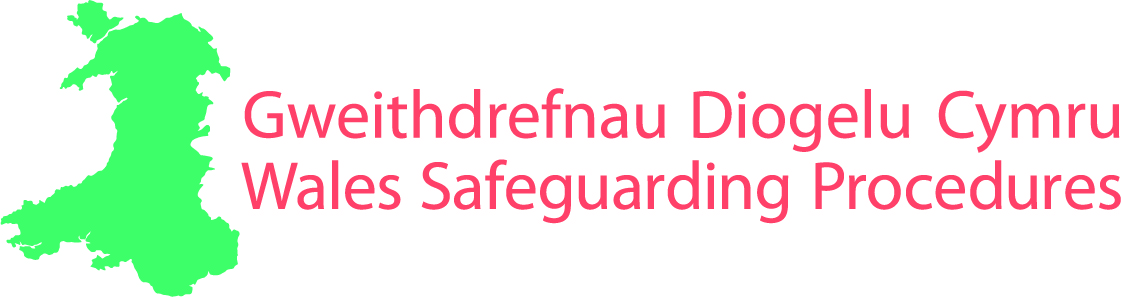 TEXT

TEXT

TEXT

TEXT
Lansio Tachwedd 2019
Launching November 2019
SLIDE TITLE
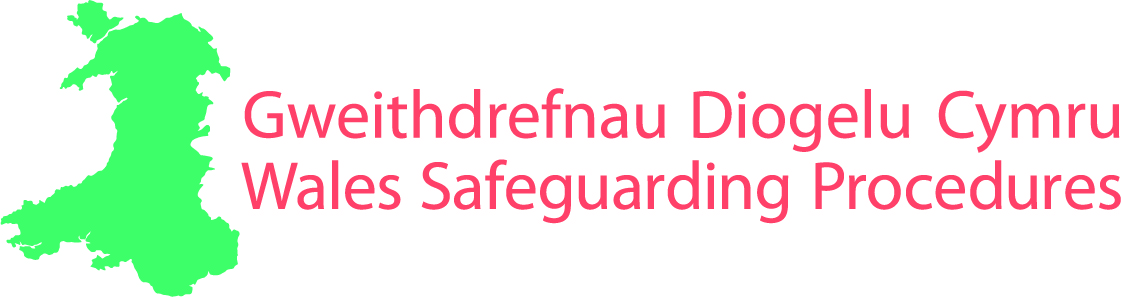 TEXT

TEXT

TEXT

TEXT
Lansio Tachwedd 2019
Launching November 2019
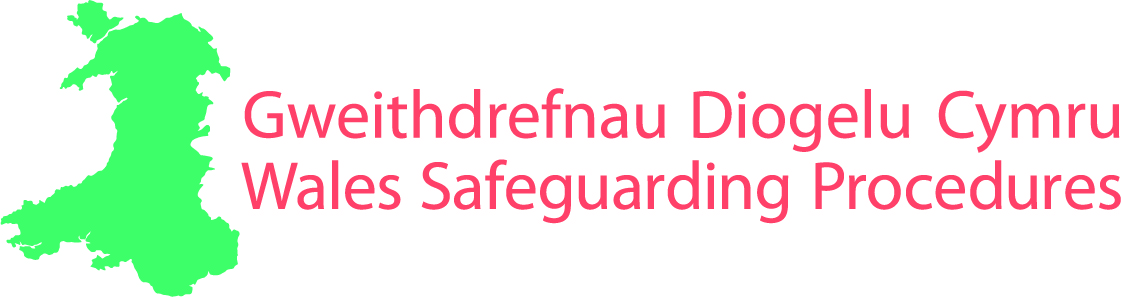 [KEY DATES / TIMELINE]
DATE
ACTIVITY
Lansio Tachwedd 2019
Launching November 2019
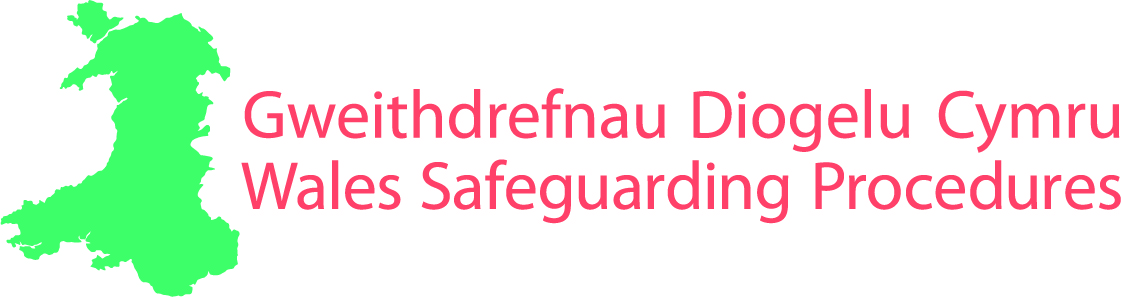 [PROJECT/GROUP STRUCTURE]
ITEM ONE
ITEM TWO
ITEM THREE
OUTPUT

TEXT

TEXT
Lansio Tachwedd 2019
Launching November 2019
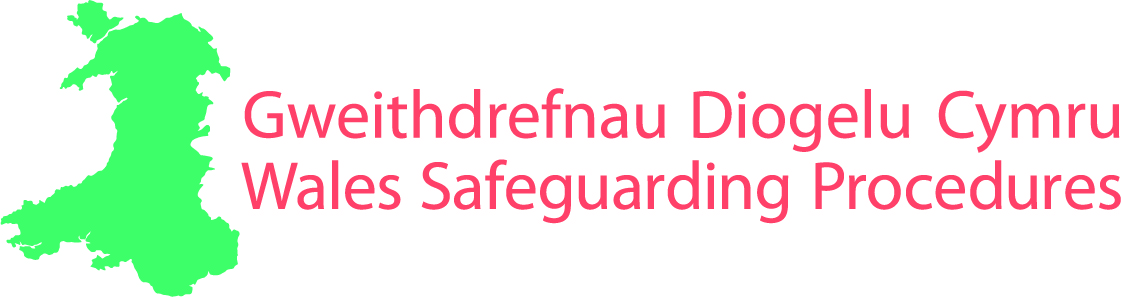 PROJECT
OUTPUT ONE
OUTPUT TWO
OUTPUT THREE
OUTPUT FOUR
Lansio Tachwedd 2019
Launching November 2019
Stock images
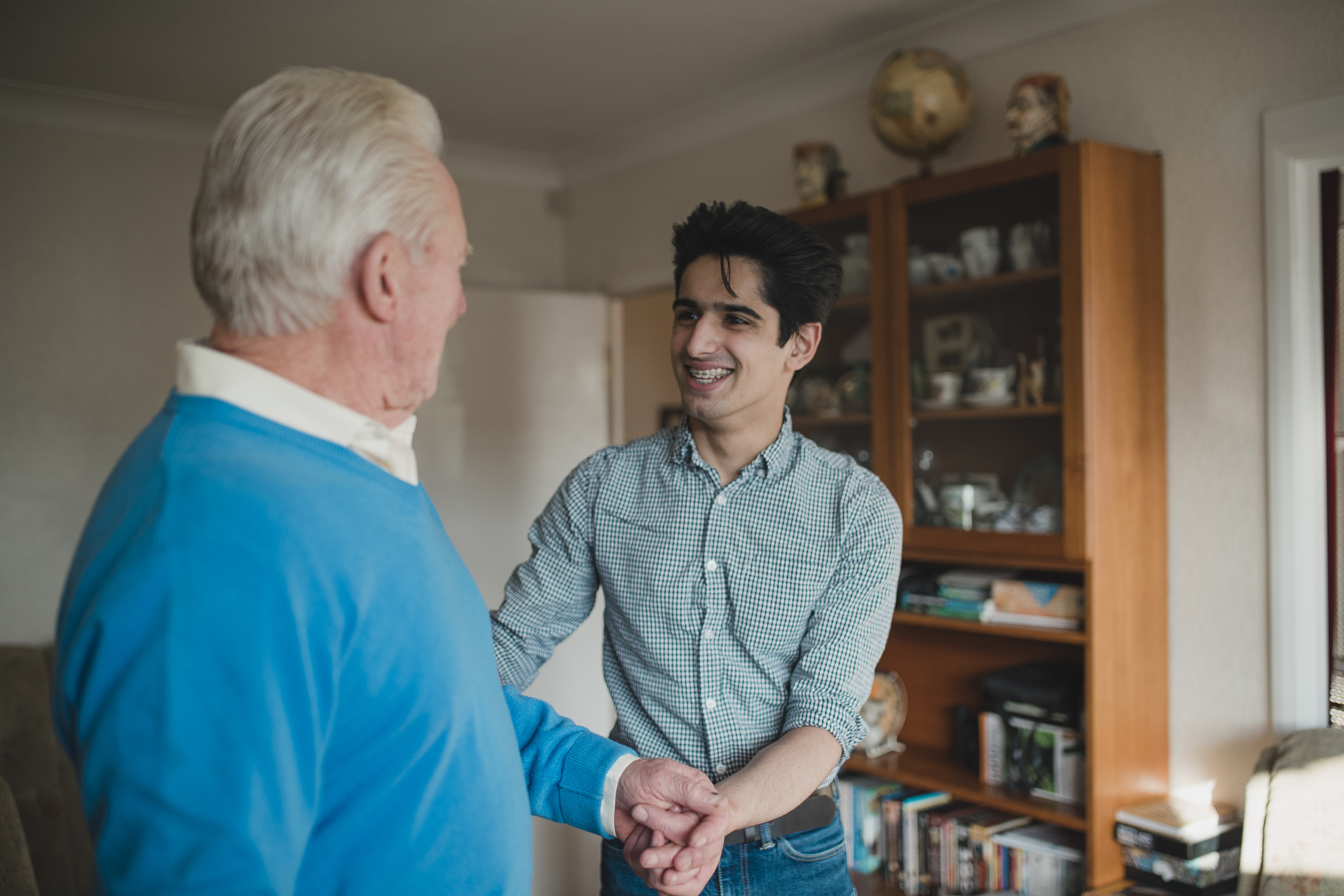 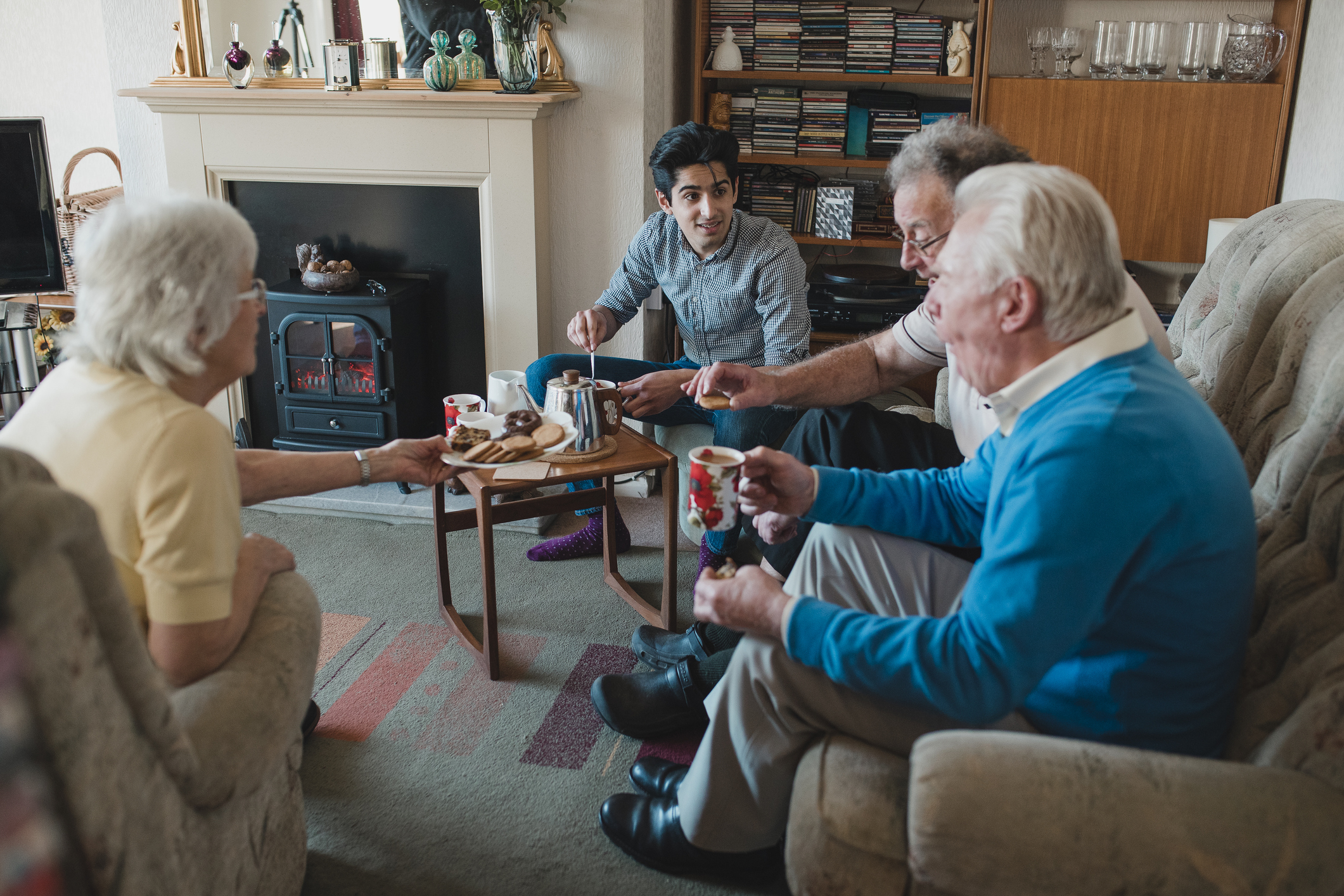 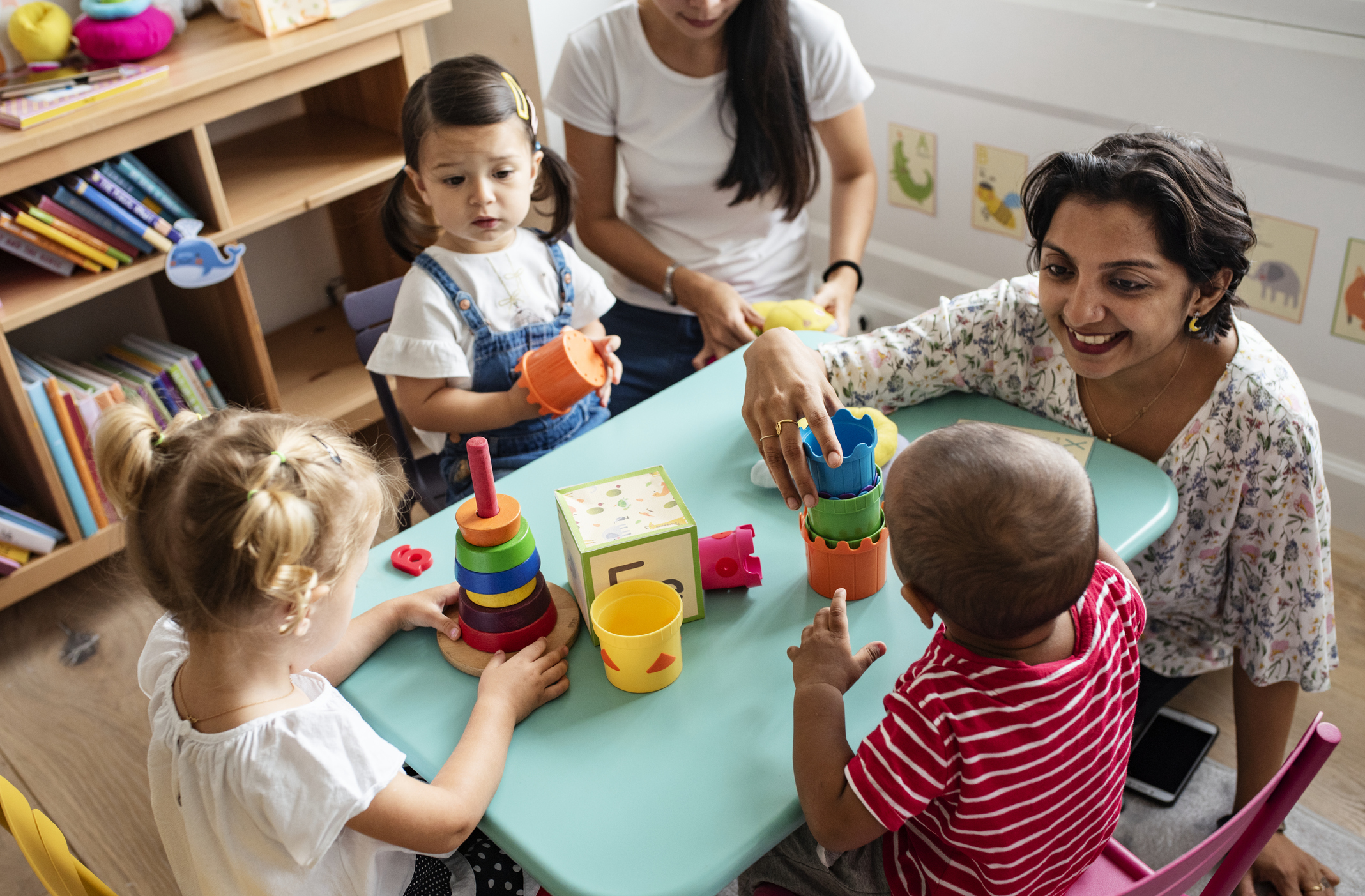 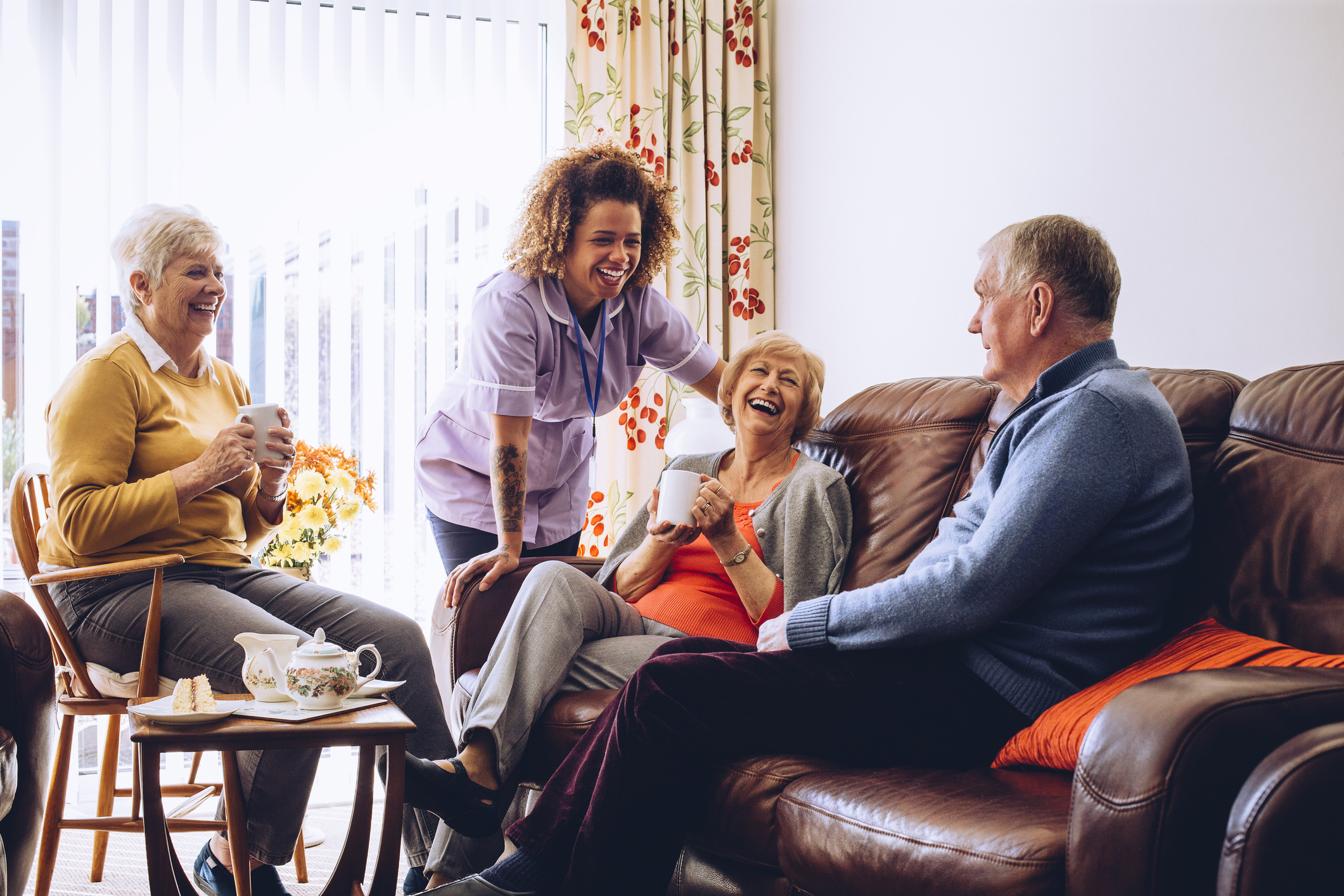 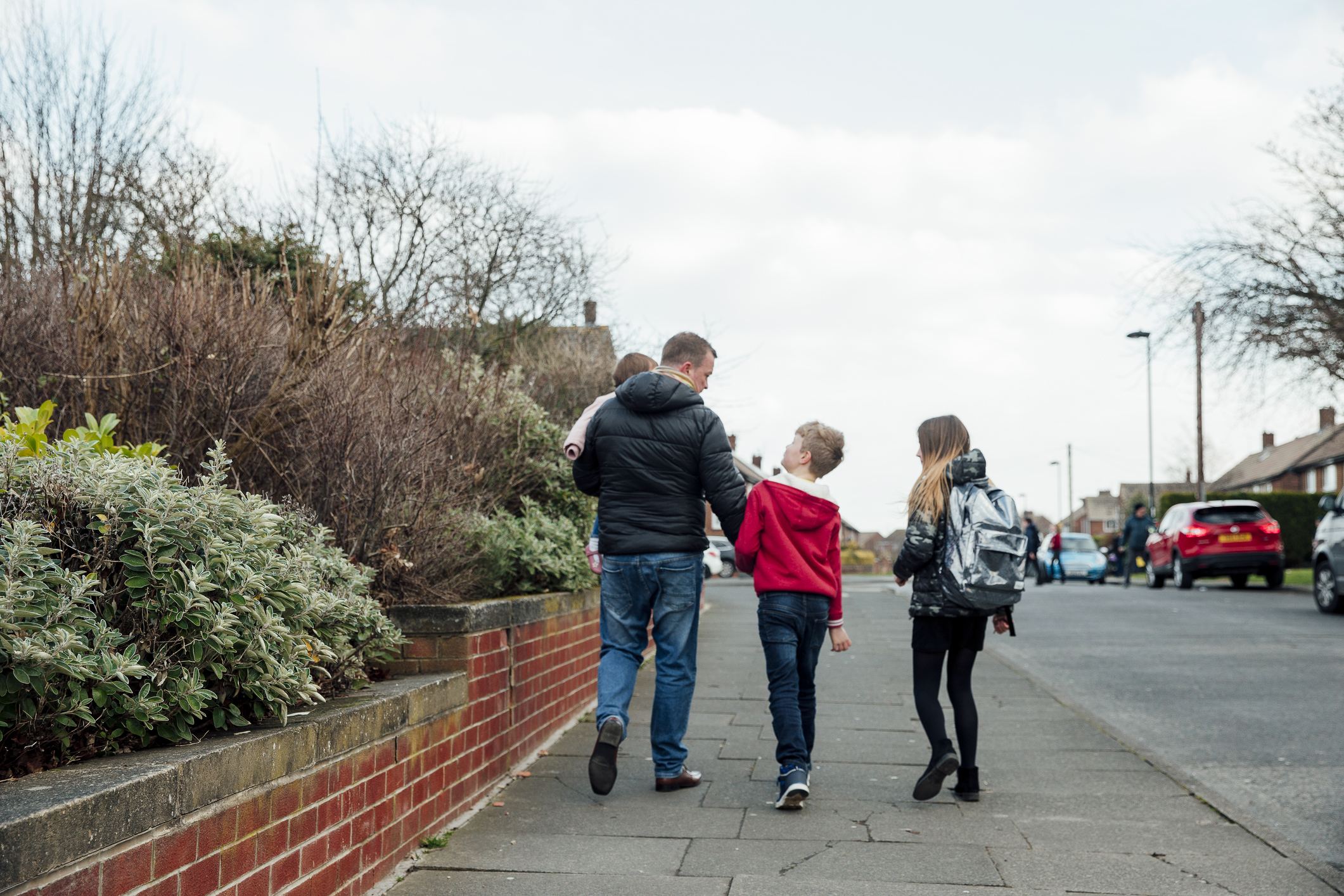 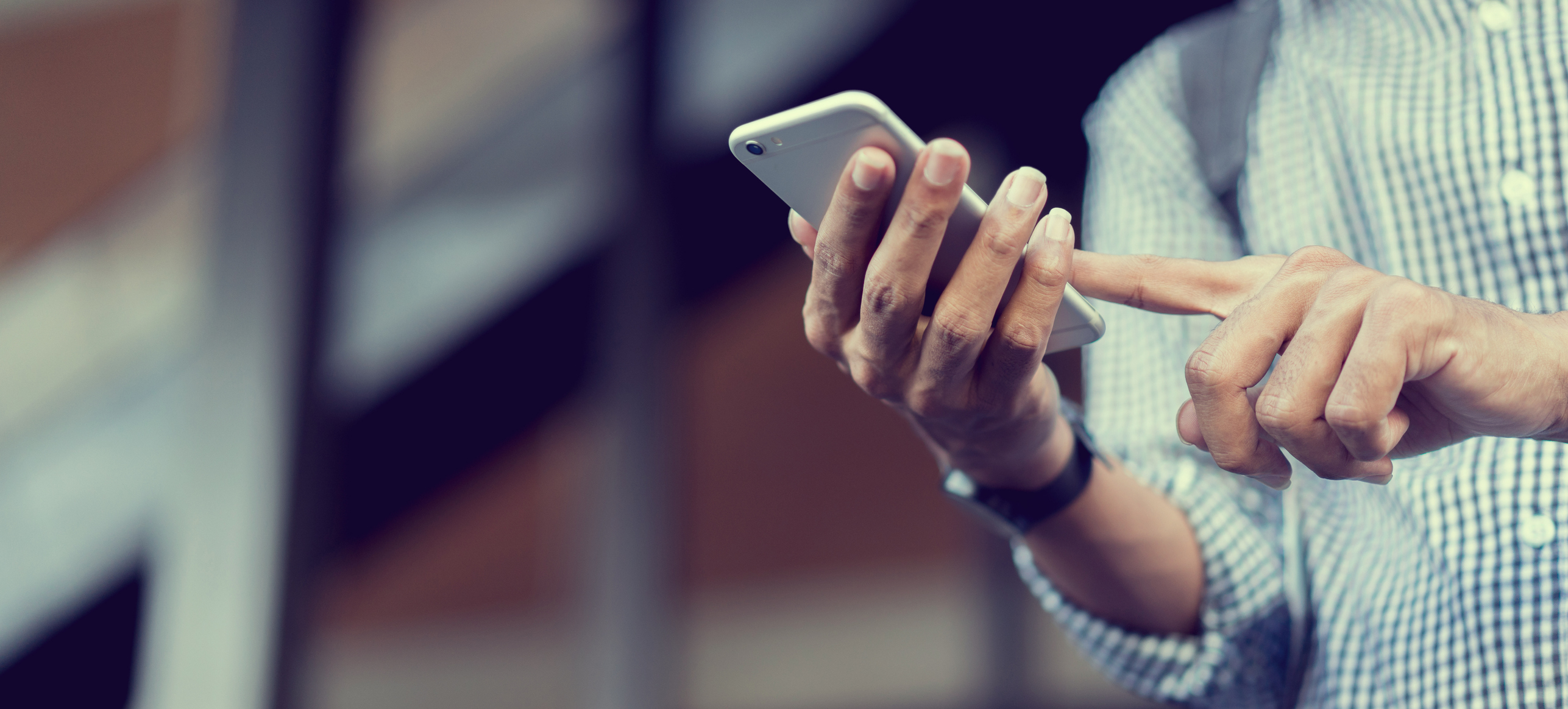 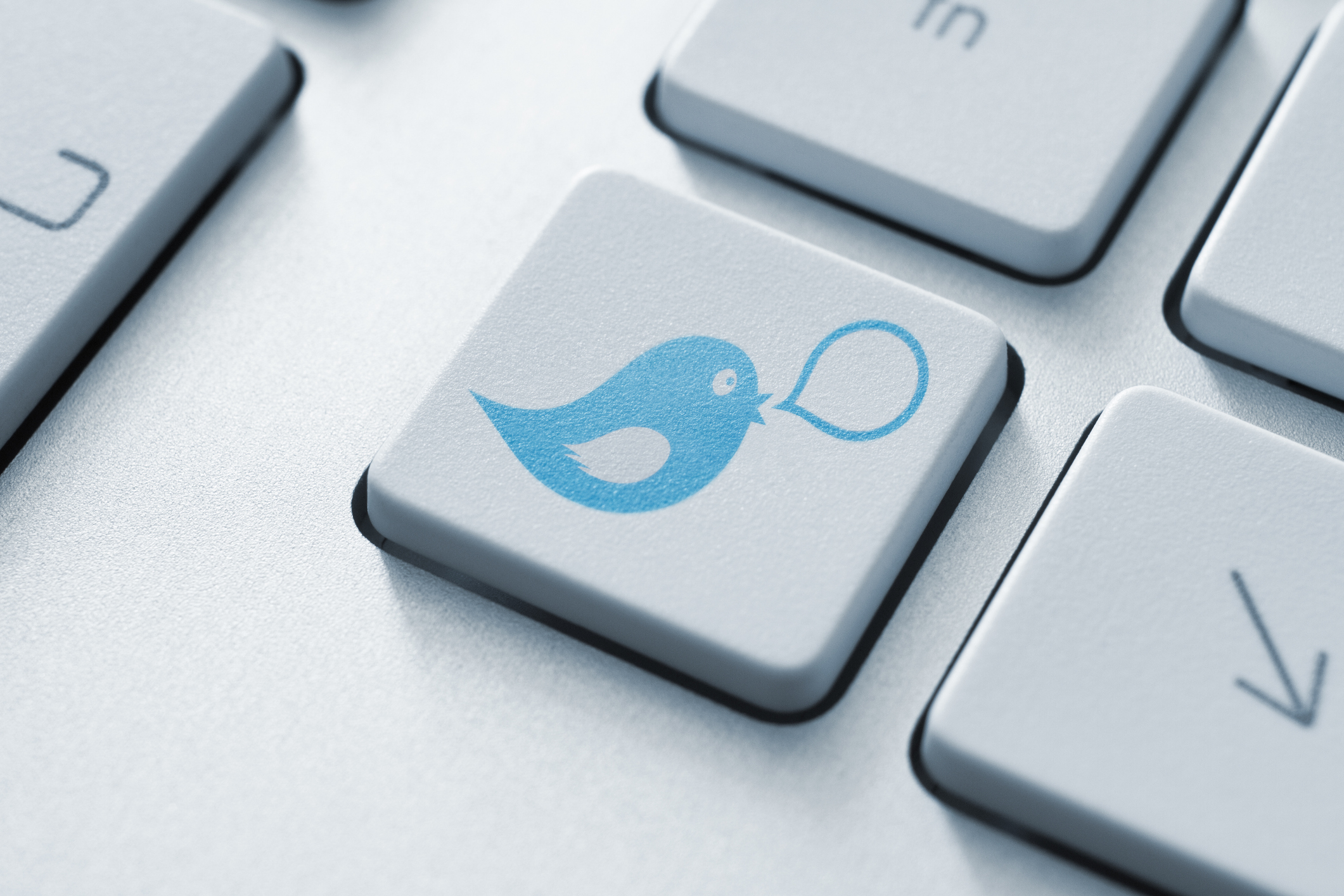 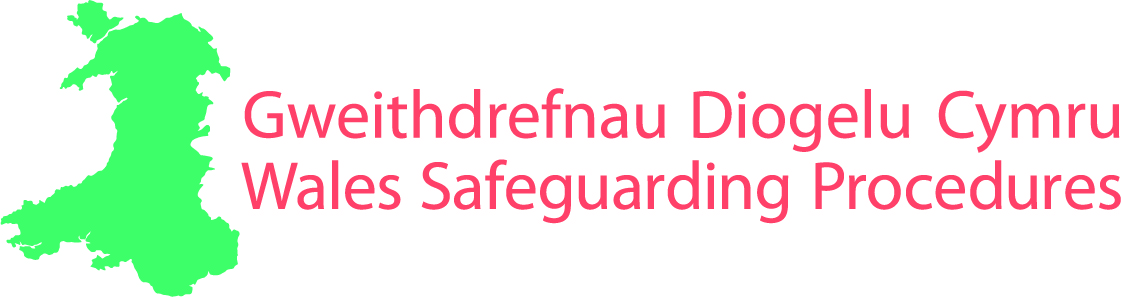 Lansio Tachwedd 2019
Launching November 2019